Занятие 28
Что такое молния?
Задачи:
познакомить детей с понятиями «электричество», «электрический ток»;
сформировать основы безопасного обращения с электричеством;
объяснить причину образования молнии.
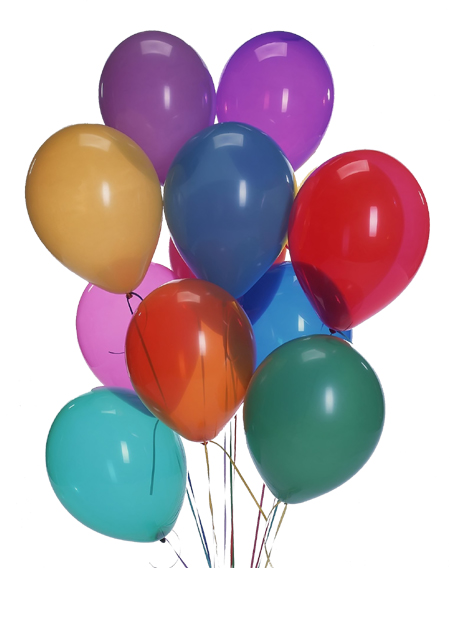 Это необычные шарики, они дрессированные.
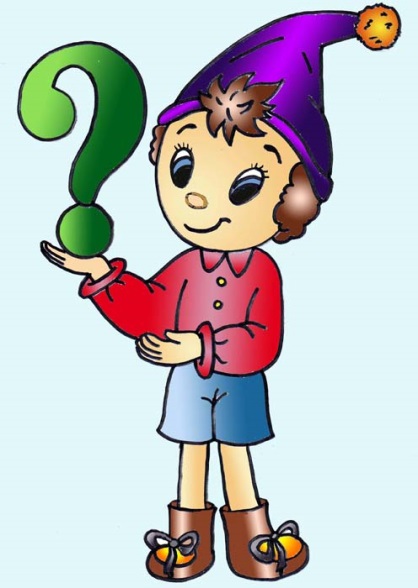 Стучит без рук, 
Горит без огня.
Это гром и …
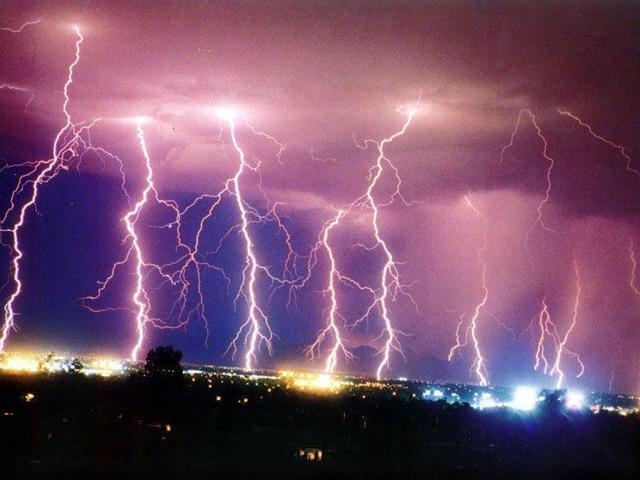 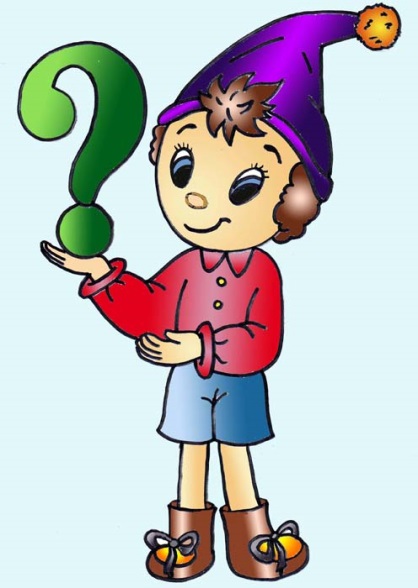 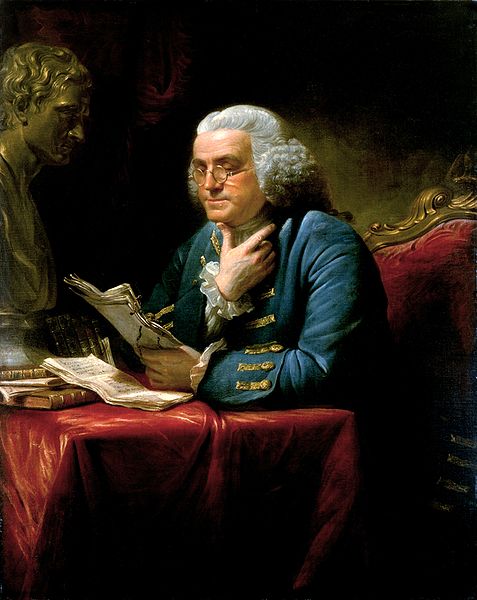 Американец Бенджамин Франклин в 1752 году доказал, что молния – это электрический разряд.
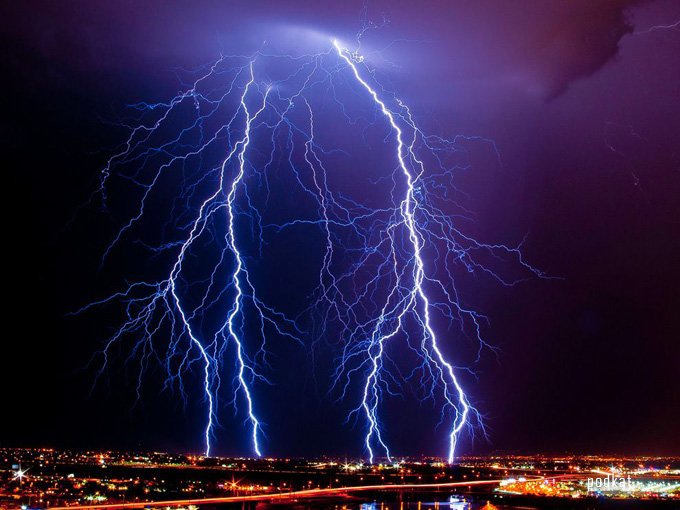 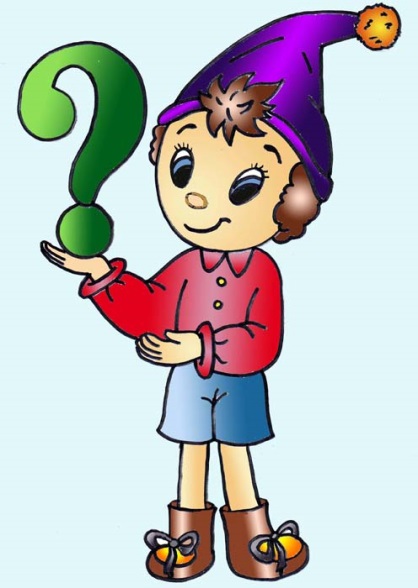 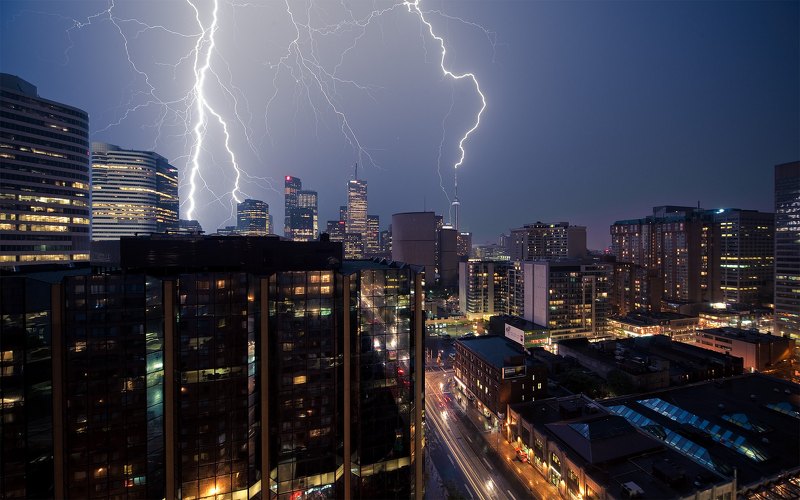 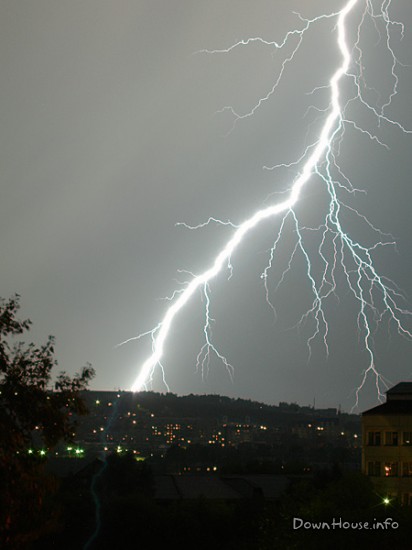 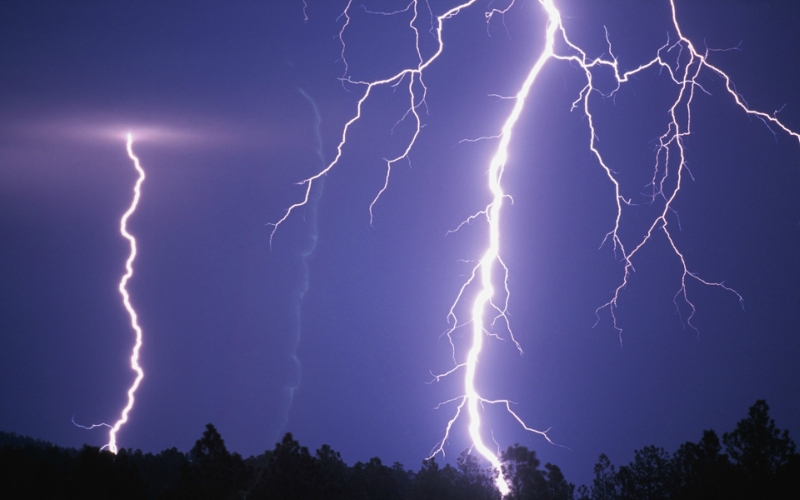